Rēzeknes novada pašvaldības iestādes «Maltas pagastu apvienība» struktūrvienības «Pušas pagasta pārvalde» budžeta tāme 2021. gadam
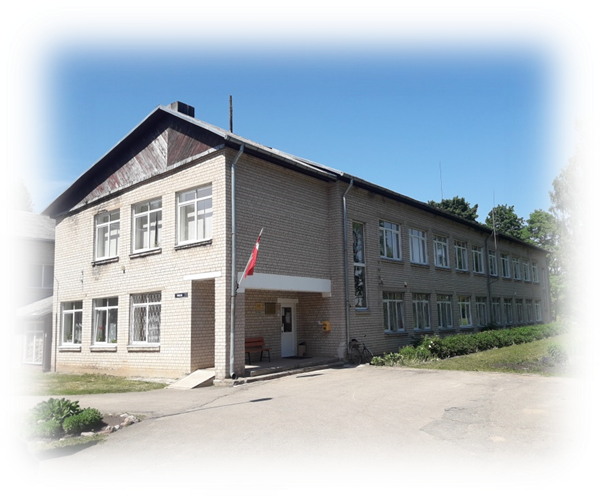 Iedzīvotāju skaits (mīnus 7 cilvēki)
Bezdarbnieku skaits
Darbinieku skaits
01.01.2021.
11  darbinieki
(7,5 likmes)
01.01.2020.
11 darbinieki
(7,55 likmes)
2020.gada ieņēmumu plāna izpilde (EUR)- 96,4%
2020.gada izdevumu plāna izpilde (EUR)-65,3%
Pirmā  attīstības prioritāte
Teritoriju un mājokļu apsaimniekošana, izdevumu īpatsvars 51,7%
VP3, RV12.
Infrastruktūra
VP3, RV14.
Mājokļi
Atbilst AP prioritātēm
VP3, RV5.
Pārvalde
VP3, RV13.
Publiskā ārtelpa
Otrā attīstības prioritāte
Vispārējie vadības dienesti, izdevumu īpatsvars 22,0 %
VP3, RV5.  Pārvalde
Atbilst AP prioritātei
Trešā attīstības prioritāte
Atpūta un kultūra, izdevumu īpatsvars 13,0 %
VP3, RV5. Pārvalde
VP3, RV10.  Kultūra
Atbilst AP prioritātēm
2021. gada budžeta ieņēmumi Kopā 158 845 EUR
01.01.2021. līdzekļu atlikums kopā 89 853 (EUR)
ceļu līdzekļi-10893 EUR;
atsavināšanas līdzekļi- 28927 EUR;
apsaimniekošanas līdzekļu uzkrājums-27500 EUR;
COVID laikā ekonomijas līdzekļu ietaupījums neatliekamiem izdevumiem 4304 EUR;
ekonomija VBKB darbu izpildei -18229 EUR; 
Līdzekļi tiks izlietoti 2021. gadā nekustamo īpašumu reģistrācijai zemes grāmatā, māju apsaimniekošanai, ceļu uzturēšanai, pagasta attīstības izdevumiem- pagasta ēkas lietošanas mērķa maiņai.
2021.gada budžeta izdevumi atbilstoši ekonomiskajām kategorijām Kopā 248 698 EUR
2021.gada budžeta izdevumi atbilstoši funkcionālajām kategorijām Kopā 248 698 EUR
Debitoru parādi uz 01.01.2021.
Izdevumu īpatsvars  2021. gads
Pašvaldības dzīvojamais fonds
Pašvaldības dzīvokļu skaits uz 01.01.2021.
Izīrēti dzīvokļi
14
23
Nekustamā īpašuma ierakstīšana Zemesgrāmatā
2020.gads
2021.gads
23 dzīvokļu vienības
3 zemes vienības
Lielākie plānotie ieguldījumi 2021.gadā
Nākotnes plāni 2022., 2023. gadam
Pušas kapelas restaurācija. Projekts atbilst Rēzeknes novada attīstības programmas 2019.-2025. gadam  prioritātei VP2 Atbilstoša tehniski ekonomiskā un sociālā vide saimnieciskajai darbībai, rīcības virzieniem RV 4. Tūrisms un amatniecība, U8.
Pušas muižas parka labiekārtošana (atjaunošana) Projekts atbilst Rēzeknes novada attīstības programmas 2019.-2025. gadam  prioritātei VP3 Iedzīvotājiem, saimnieciskajai darbībai un dabai labvēlīga telpa, rīcības virzieniem RV 13. Publiskā ārtelpa, U28.
Pušas pagasta pārvalde: parka iela 1, Puša, Pušas pagasts, Rēzeknes novads
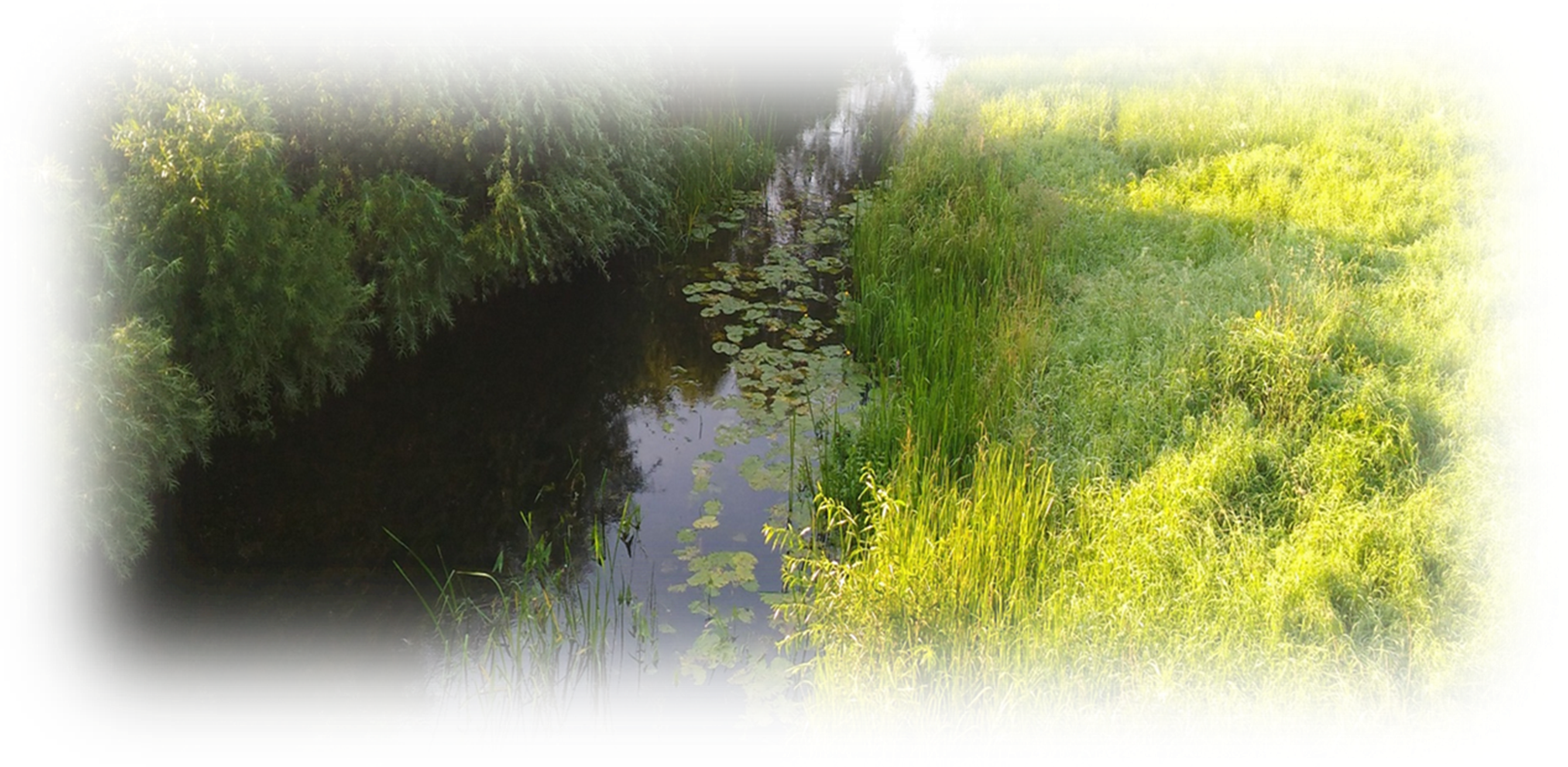